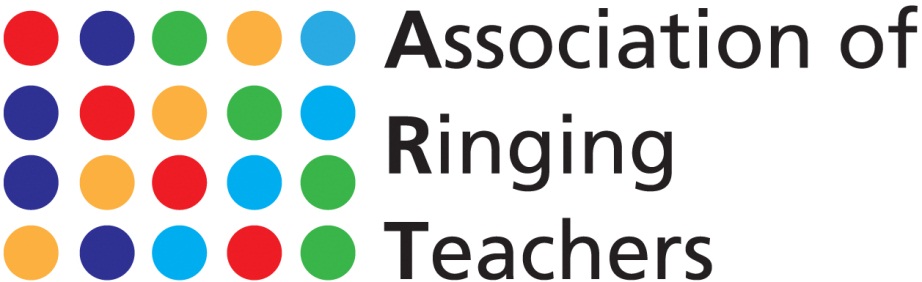 Our Goal   ….. We wish to be seen as ……

Professional    - Quality Teaching and Schemes
Safety Conscious
Providing an excellent grounding in the basics – and beyond
Encouraging - Inspiring – Motivational
Setting the Standard –the  example of how it should be done
Giving the opportunity for continuous learning – seminars, meetings and exchanges of ideas
Encouraging regular planned teaching & progression with clear goals
Being valued by members & recognised by others
Developing centres of learning
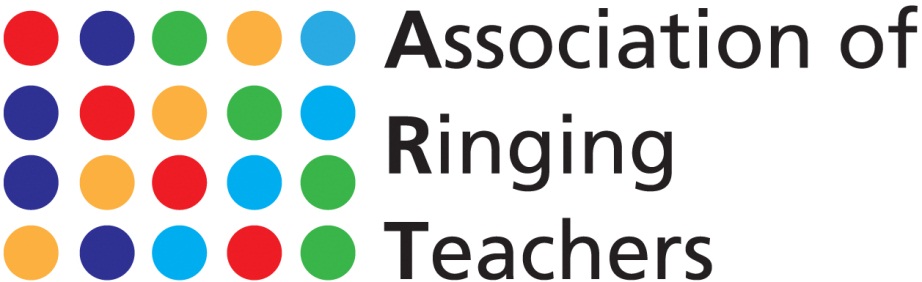 Code of Practice for ART Members.
 
We will:-
 
Ensure that we consider Safety issues at all times, advising learners of risks and teaching in a safe way.

Continue to learn and develop our teaching skills 
Always use the techniques of skill development.  
Approach all teaching in a professional way
Log all new learners on Moodle 
Ensure all trainees follow the ‘Learning the Ropes’ system 
Contribute to Group teaching schemes where possible

Be an ambassador to teaching change ringing
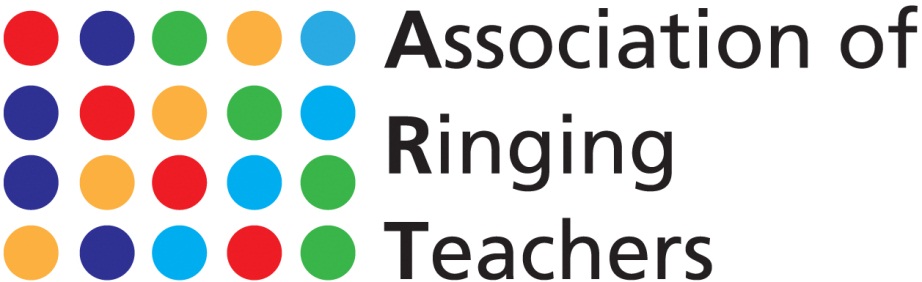 H & S Code of Practice
Safety Tips
Trips & overnight stays – supervision 
Risk assessments
Accident report form
Accidents with ringing & teaching do happen – so does litigation….  We should behave and be seen to behave in a professional way.
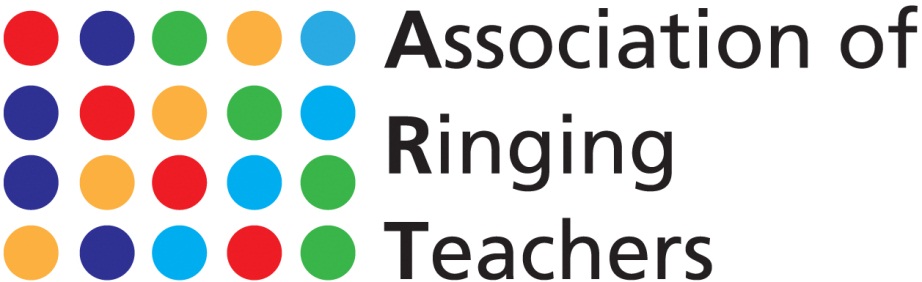 Safeguarding Policy & code of Practice
Training
Organising events
Photography
Anti- Bullying
Permission to ring form

CRB checks for all members
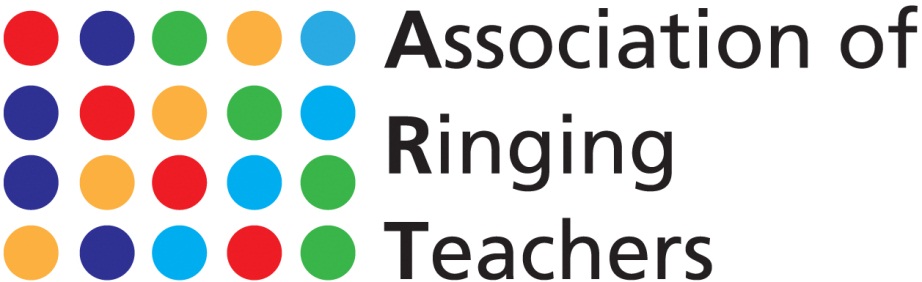 Liability insurance Cover for all Members of ART.
Policy and terms on Moodle
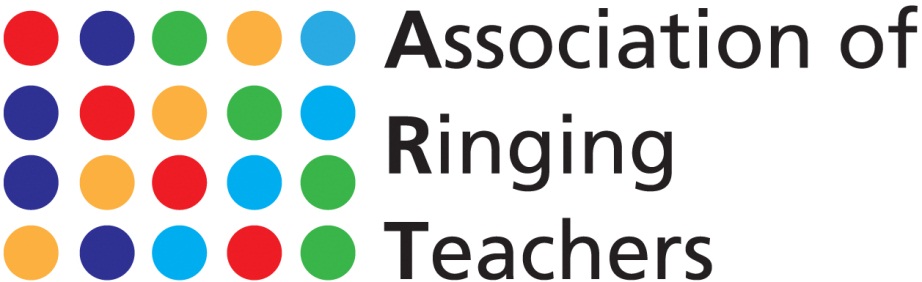 As an organisation the NSPCC recommends we have:-
A Child protection Policy & procedure
A Named person to deal with allegations or concerns
A Rigorous recruitment and selection process for volunteers
A written code of behaviour
A Training plan for Safeguarding and H&S
A whistle blowing policy
Information for young people and parents and where to go for help
A protective culture 
Guidance for trips , technology, photographs web sites etc.
Policies on Bullying and H & S .
Processes for complaints and disciplinary action.
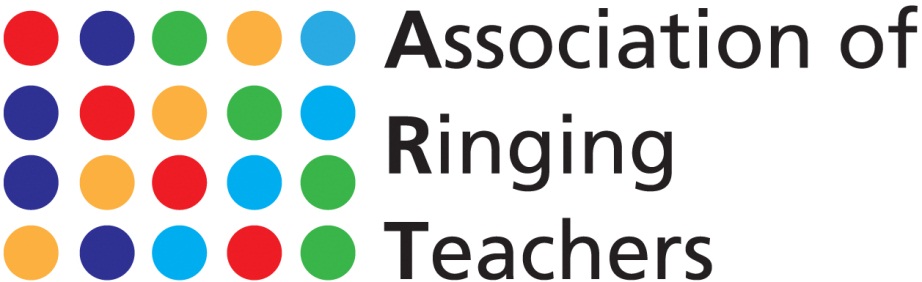 Youth Groups – our Future

Don’t not do it!

Learn how to deal with the issues presented to us in c21. Accept them and get on with it!  

Think about parents expectations – you have to meet them!